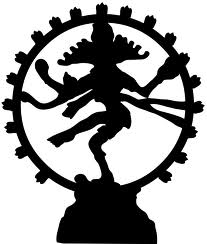 What is the religion?
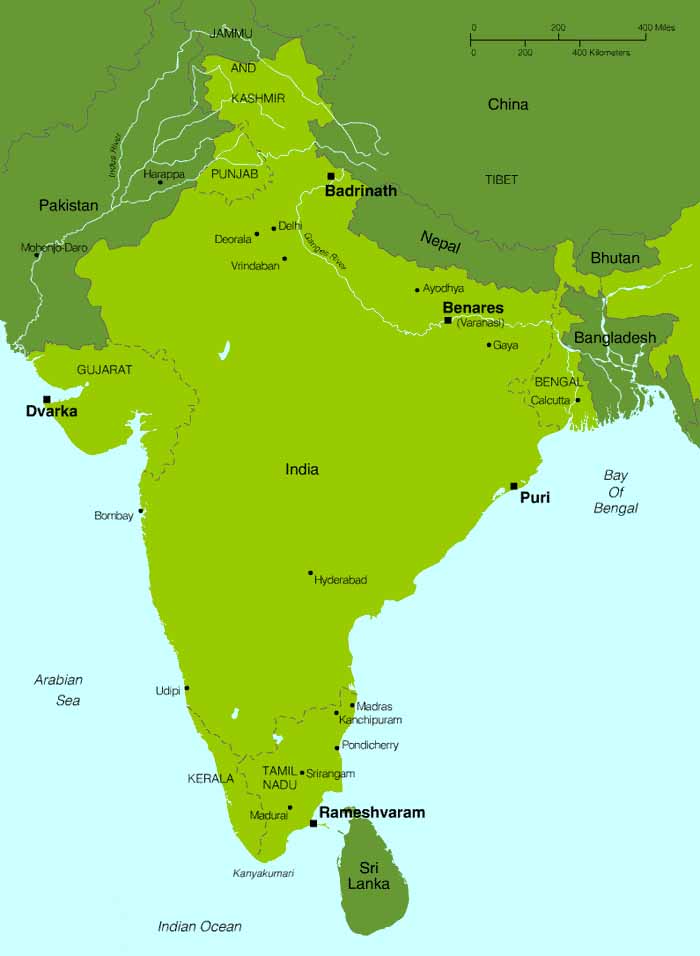 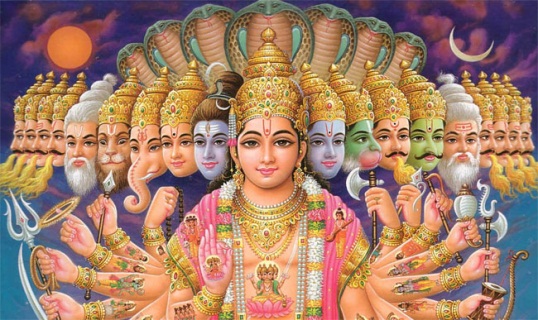 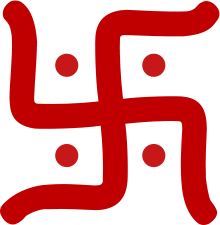 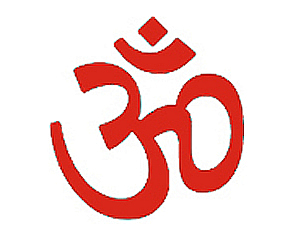 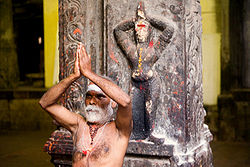 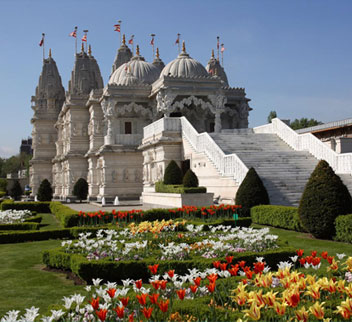 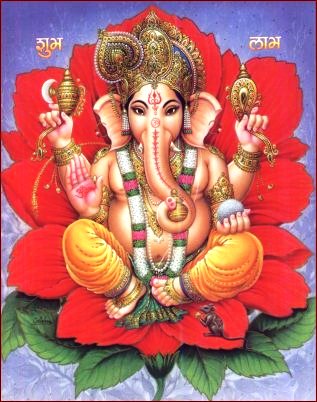 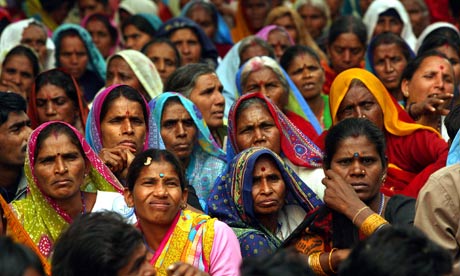 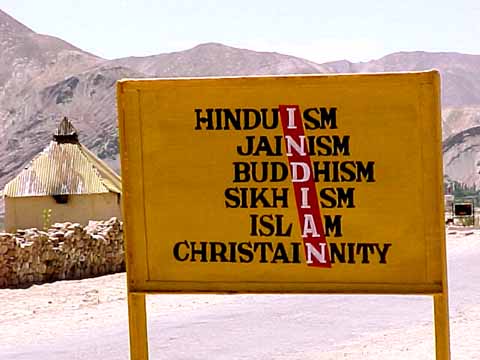 Hinduism
The oldest living religion in the world
So old that it has no founder
“Hindu” comes from the word “Indus”
An ancient civilization lived in the Indus valley, these came to be  known as Hindus.
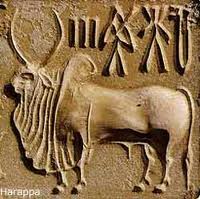 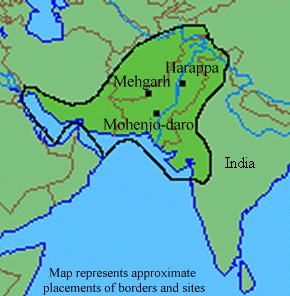 One God - Brahman
This picture shows how the form of the One God Brahman can be split into many different roles and forms without betraying Brahman’s Oneness.
One God in Many Forms
Shiva - destroys
Brahma -  creates
Vishnu - preserves
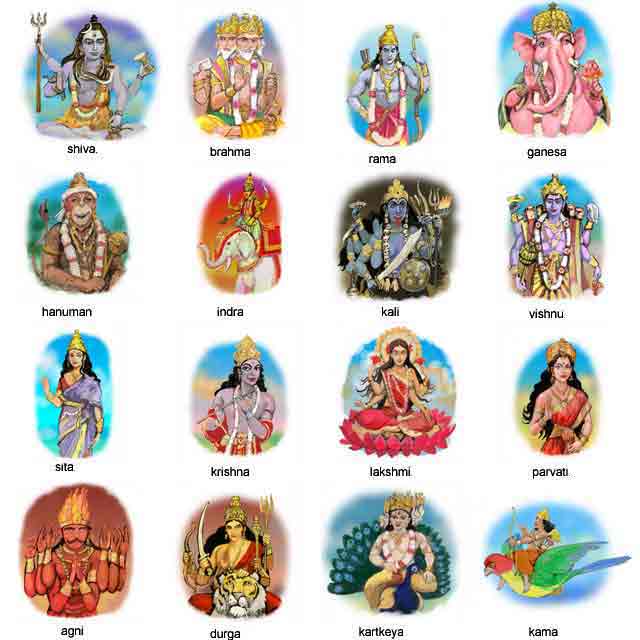 Brahman (the Ultimate Reality – One God) is so great that it’s many parts are represented by male and female goddesses – Hindus say that there are as many as 3 million gods and goddesses!!!!!
Hindus can worship Shiva
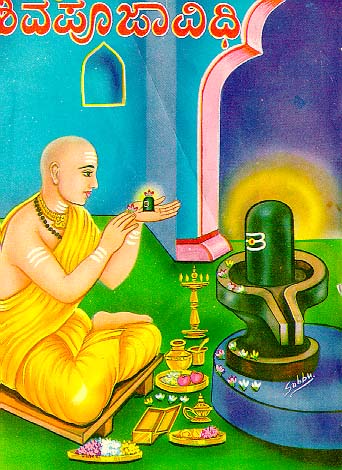 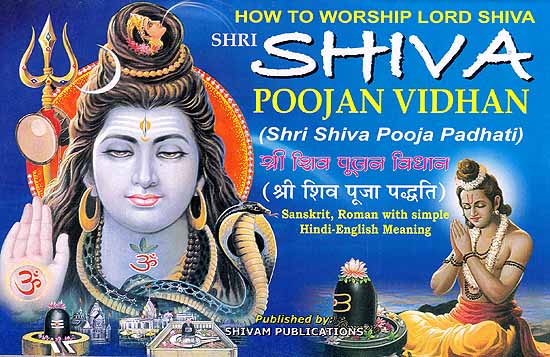 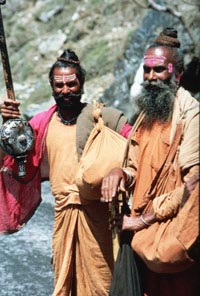 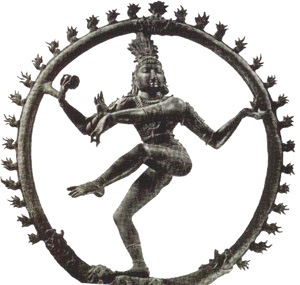 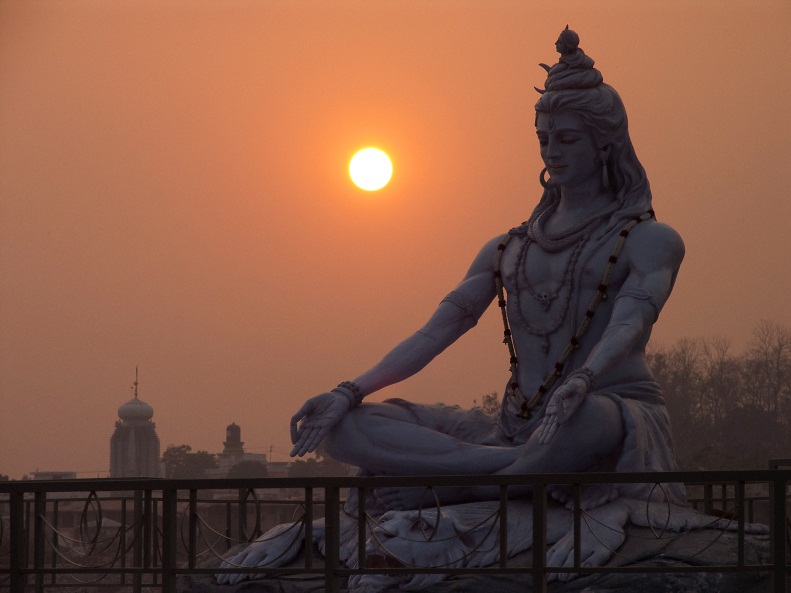 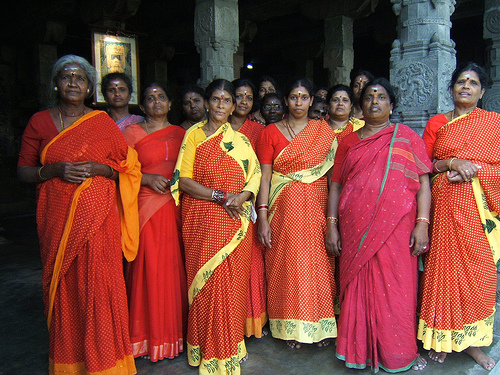 Hindus can worship Brahma
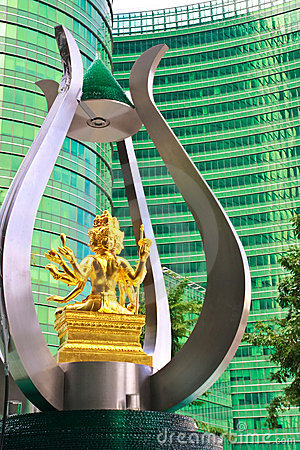 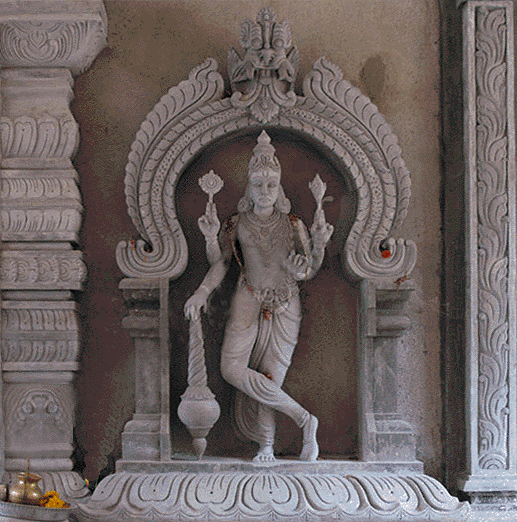 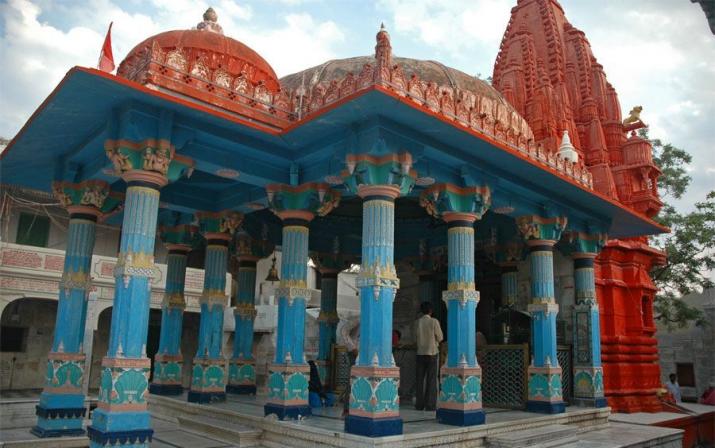 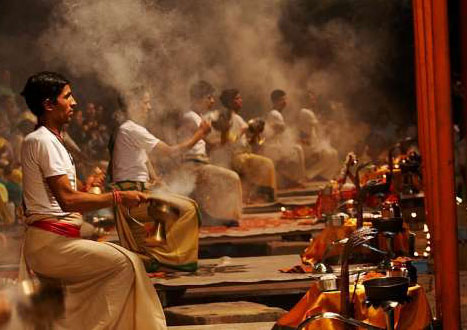 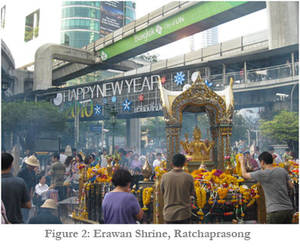 Vishnu came to earth in many different “avatars” or “Incarnations” – Krishna and Rama are the most popular – but there are many others
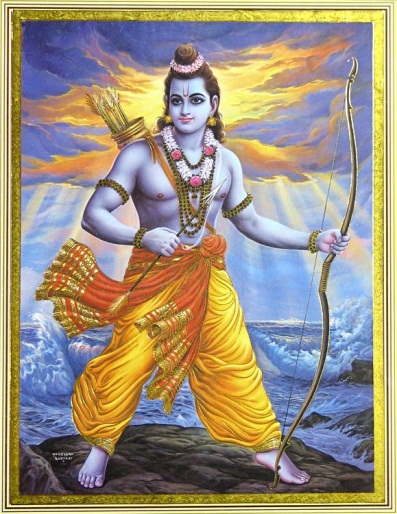 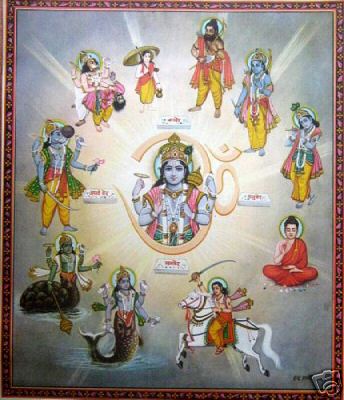 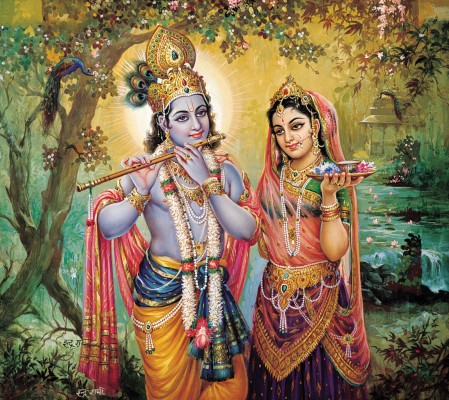 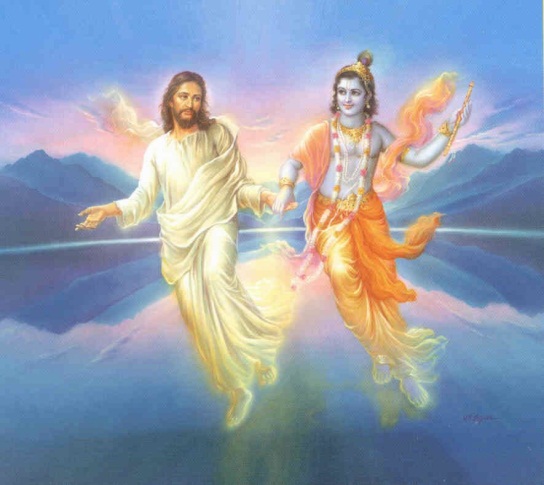 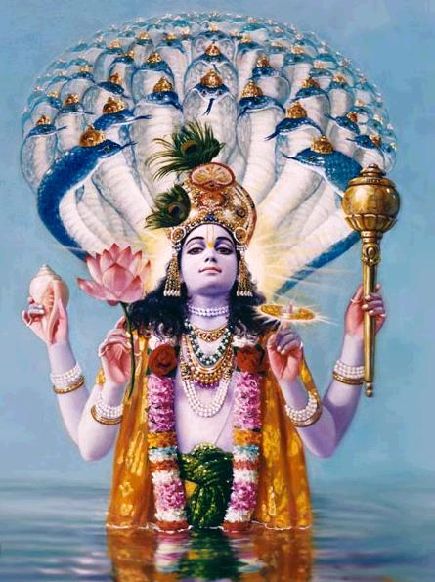 Each god has a wife or “consort” and these also come in many different forms
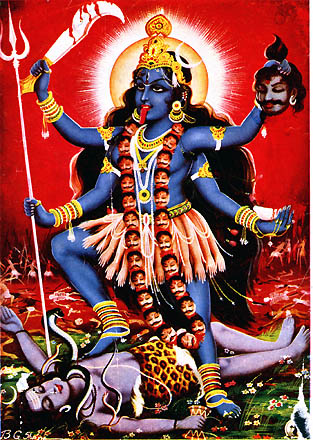 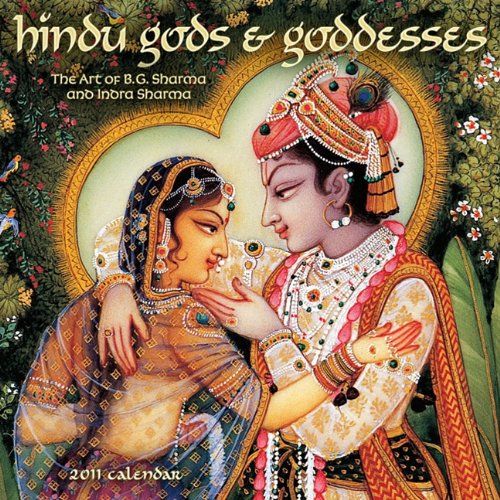 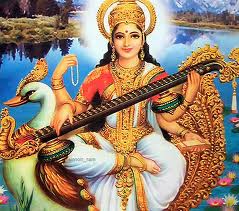 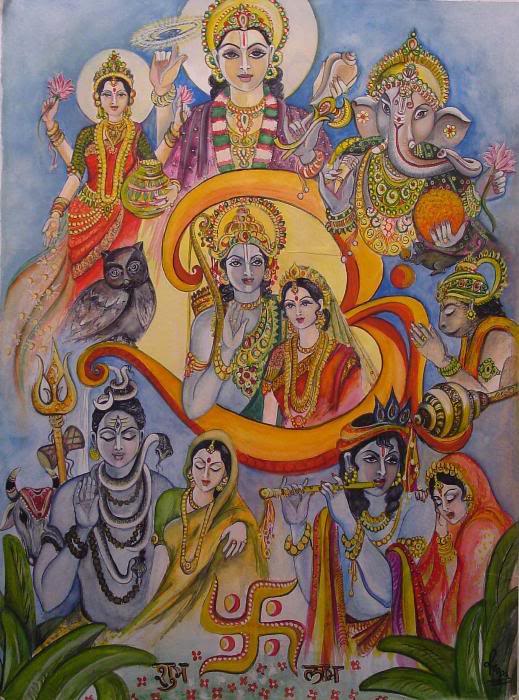 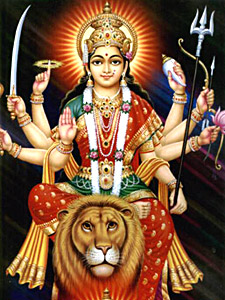 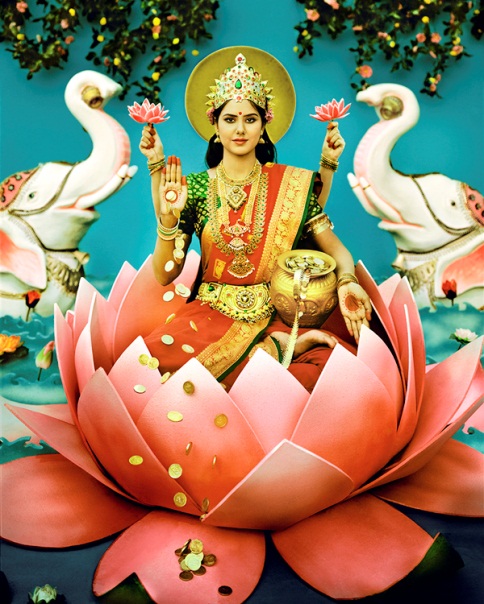 Puja – worshipIn the home, temple or…..anywhere because God is everywhere
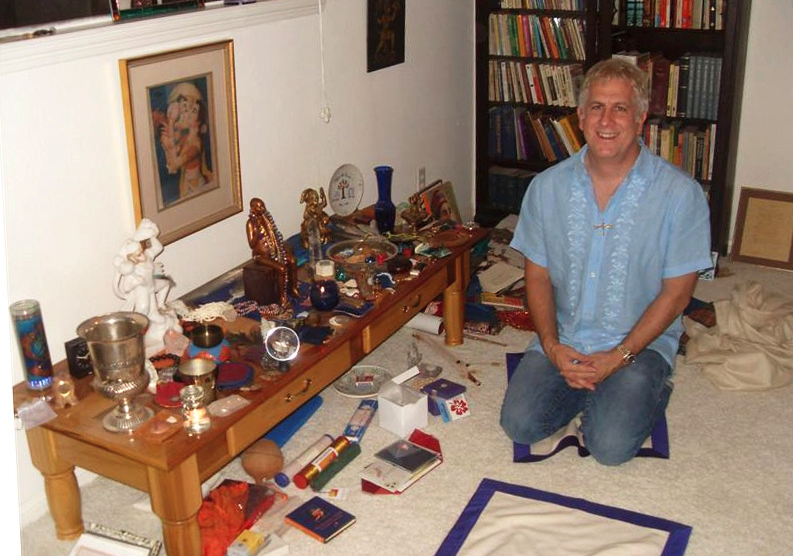 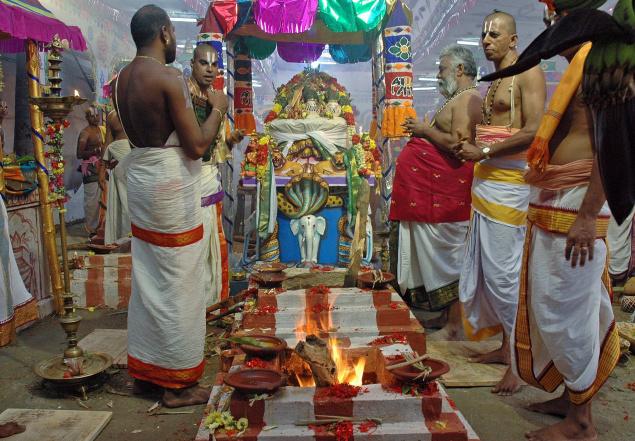 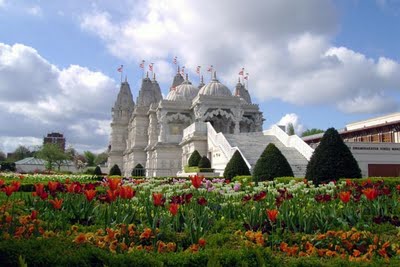 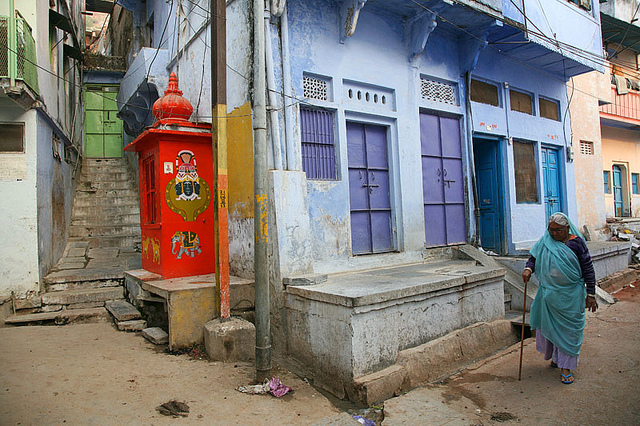 Karma = action
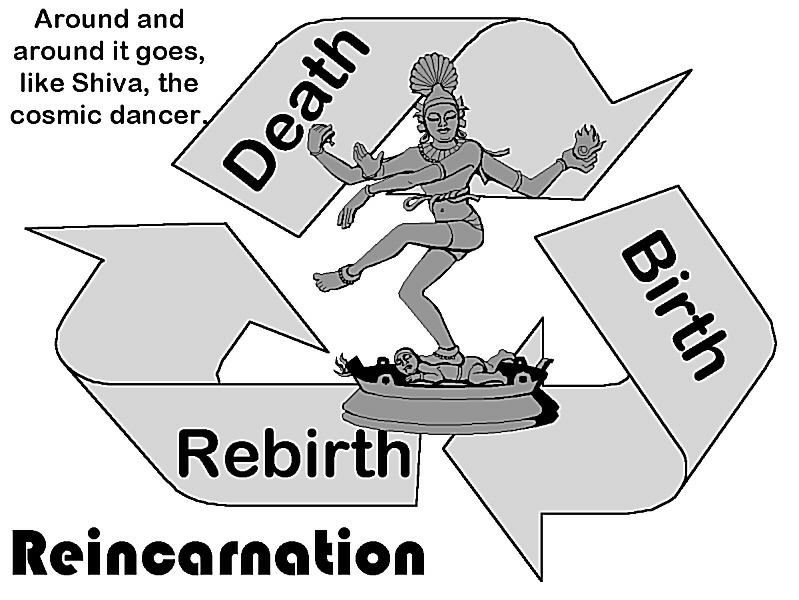 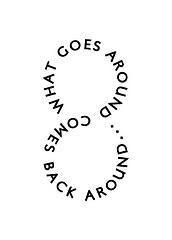 All actions have consequences
Good actions have good consequences
Bad actions have bad consequences
The consequences of your actions can be felt immediately, years later, or in the next life-time !
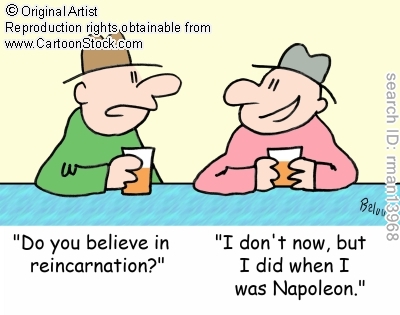 Yama – the 10 good principles of Hinduism
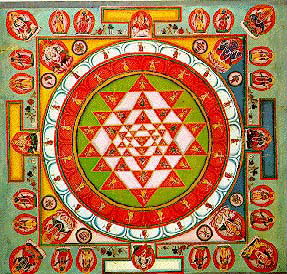 Good karma is…..
Remaining calm and patient
Respecting all living things
Being truthful
Controlling bad thoughts
Being compassionate
Purity in mind and body
Earning, not taking
Eating wholesome food
Being honest and honourable
Being determined to do the right thing
Moksha – being pure of spirit and re-united with Brahma (God)
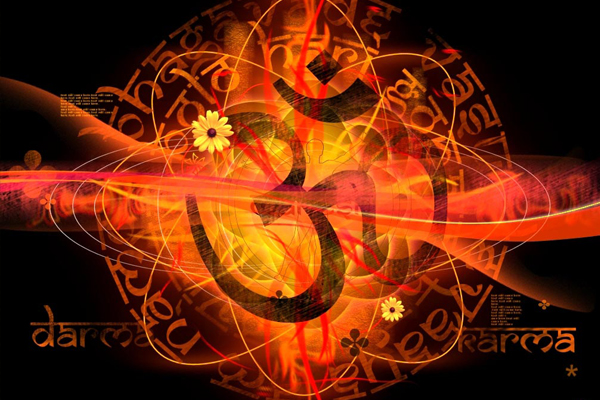 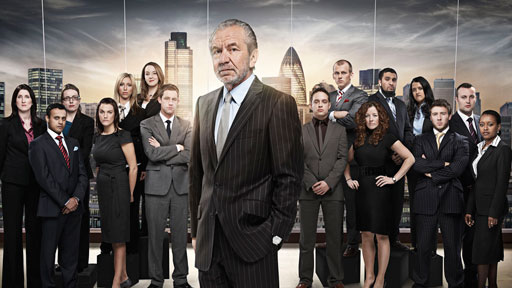 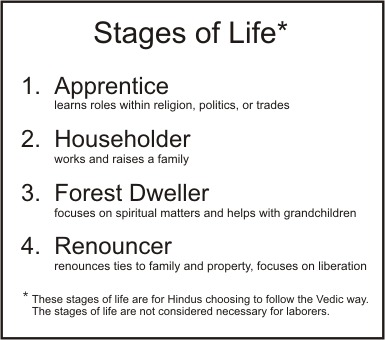 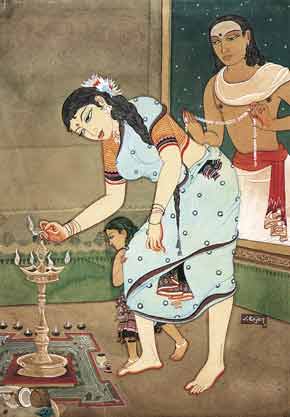 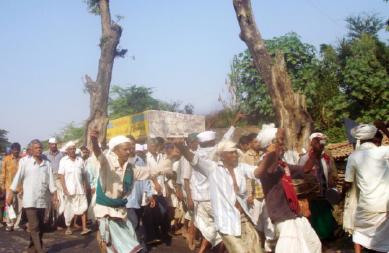 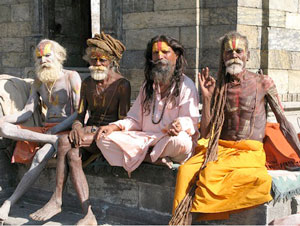 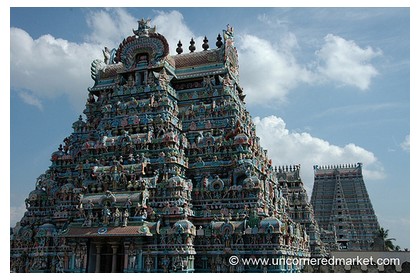 India is the birthplace and spiritual homeland for Hindus
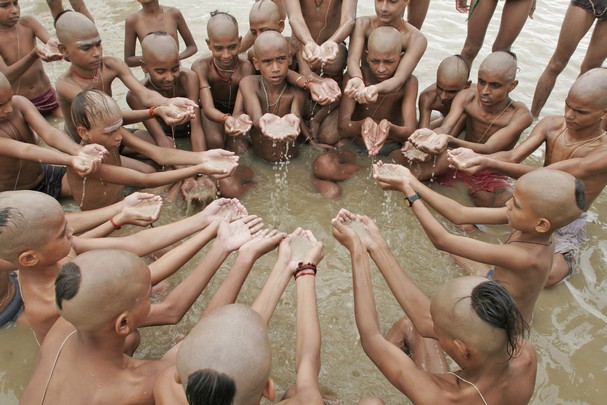 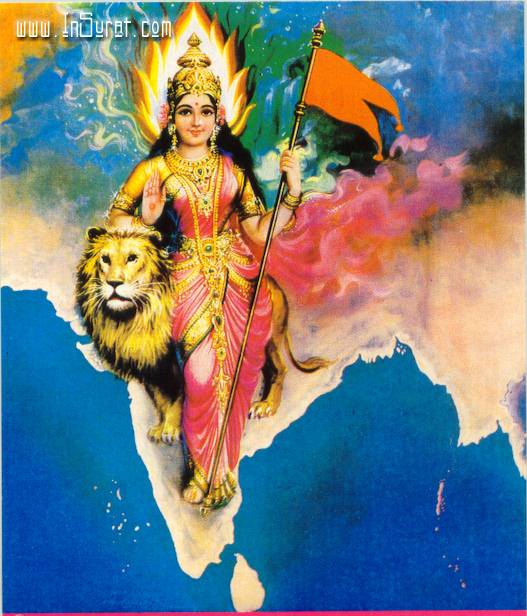 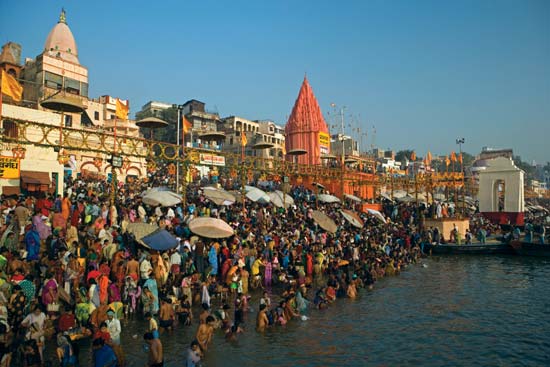 The caste system – social structure, your karma determines which one you are born into?
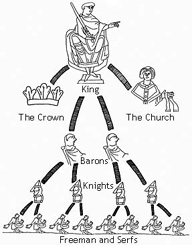 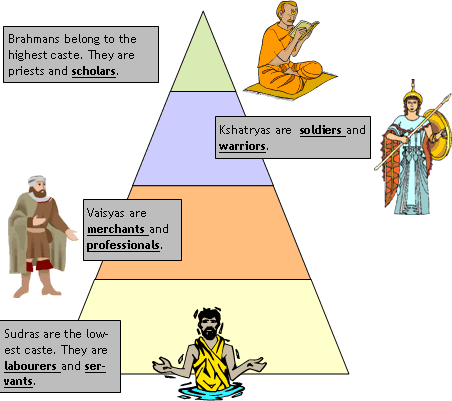 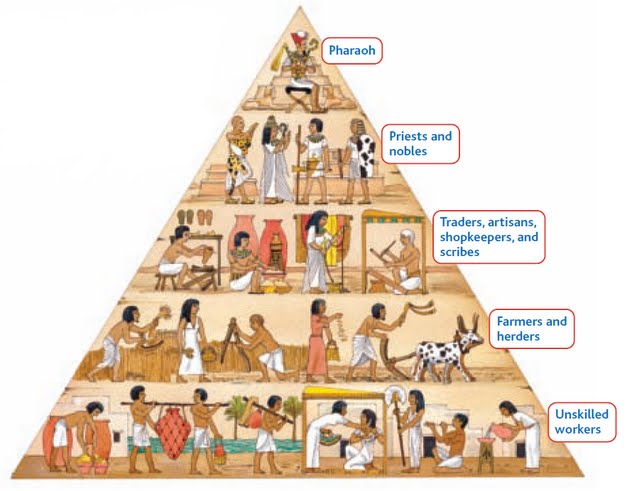 The caste-system or a class system is the opposite of a “meritocracy”.
Meritocracy – you can reach your potential in life by merits – hard work and effort regardless of the family, neighbourhood, life that you were born into.
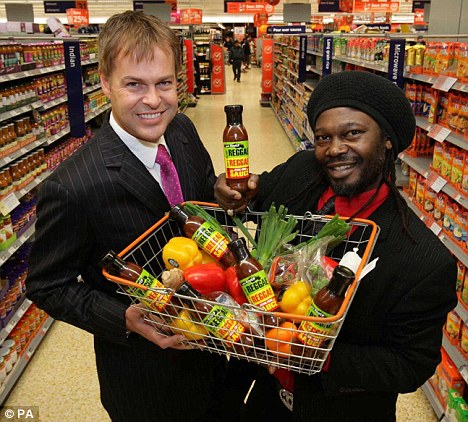 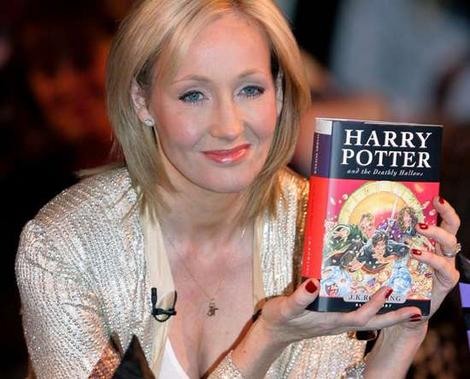 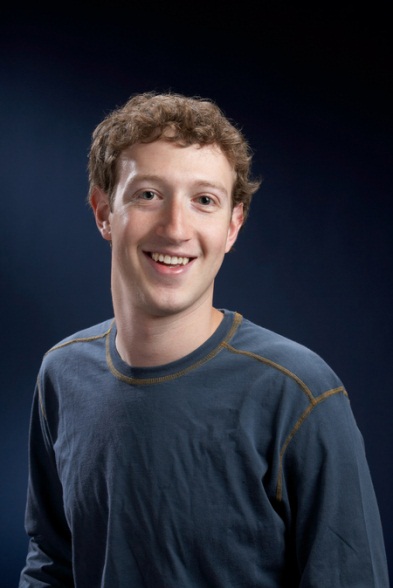 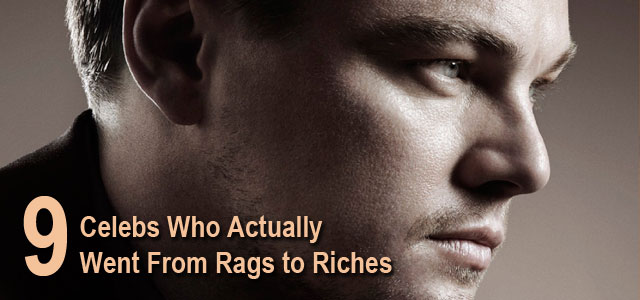 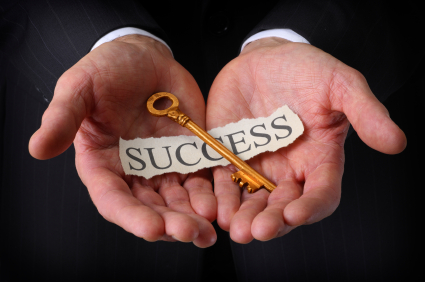 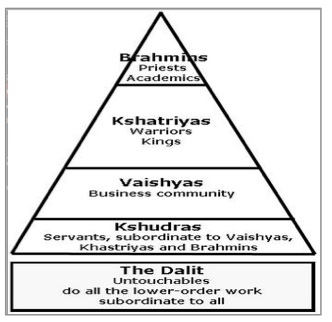 Acceptable or not?
There is an “under-class” or “outcaste” called the Dalit or untouchables.
Gandhi (father of India) despised the caste system and said that all humans deserve dignity and equality of opportunity.
This angered some Indians who didn’t want to change the system and it was a Hindu fanatic who shot him !!!!!
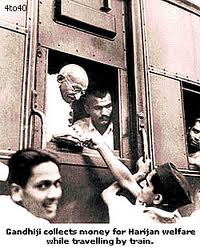 Re-thinking India – there are attempts to remove the caste system
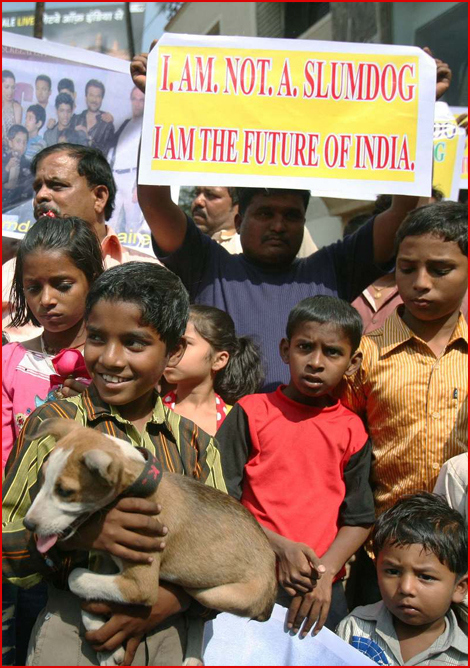 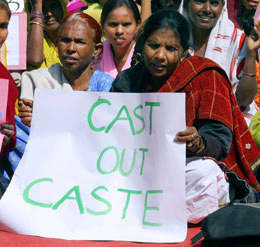 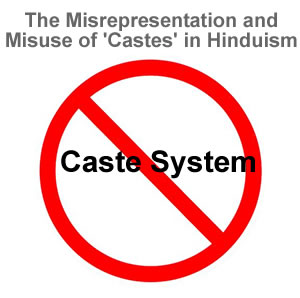 Hindus in the world today
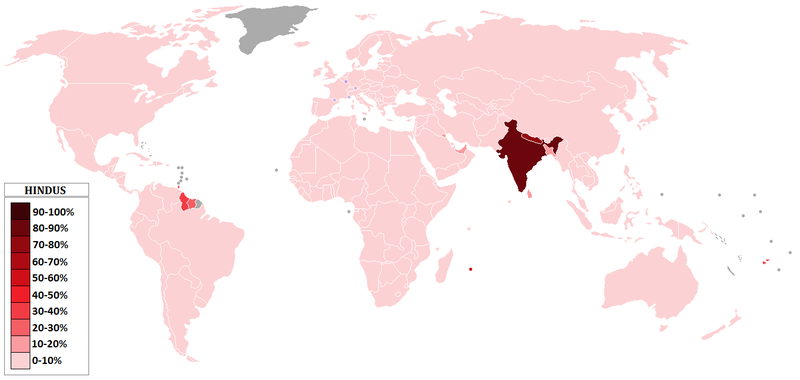